FY 2017 Budget FormulationOverview
Partners in Action
2015
Regional RepresentativesTribal Interior Budget Committee (TIBC)
Darrell Seki Sr. 
Chairman, Red Lake Band of Chippewa Indians 
Jimmie Mitchell 
Director of Natural Resources, Little River Band of Ottawa Indians
Midwest Region Budget Formulation Team
Tribal Representative

Dave Conner – Red Lake Band, Department of Natural Resources

BIA Staff

Patricia Olby – Superintendent Minnesota Agency
Midwest Region Executive Direction
Diane Rosen    	Regional Director			(612) 725-4595	
Tammie Poitra	Deputy Trust Services			(612) 725-4503
Scott Sufficool	Deputy Indian Services			(612) 725-4510
Patricia Olby	Superintendent, Minnesota Agency	(218) 751-2011
Kim Bouchard	Superintendent, Great Lakes Agency	(715) 682-4527
Jason Oberly	Superintendent, Michigan Agency		(906) 632-6809
FY 2017 Budget Formulation Meeting
Midwest Region
Budget Meeting
Ramada, Bloomington MN
January 15, 2015
Objectives
Solicit Region-wide input for Regional Budget Initiatives

Consolidate input from all 35 Tribes 

Develop one Regional Budget Formulation Package and submit by due date of 	
February 13, 2015
FY 2017 Required Deliverables
Budget Funding Table 
	Budget Recommendations (top 10)
	Budget Recommendations Narrative (+10%)
	Regional Budget Initiatives (Top 10) & Narrative 
	Success Stories
	New or Expiring Legislation
	List of Budget Formulation Teams/POCs
	Other Tribal Concerns
	Evaluation
Results:20 out of a total of 38 Tribes and Tribal Organizations…
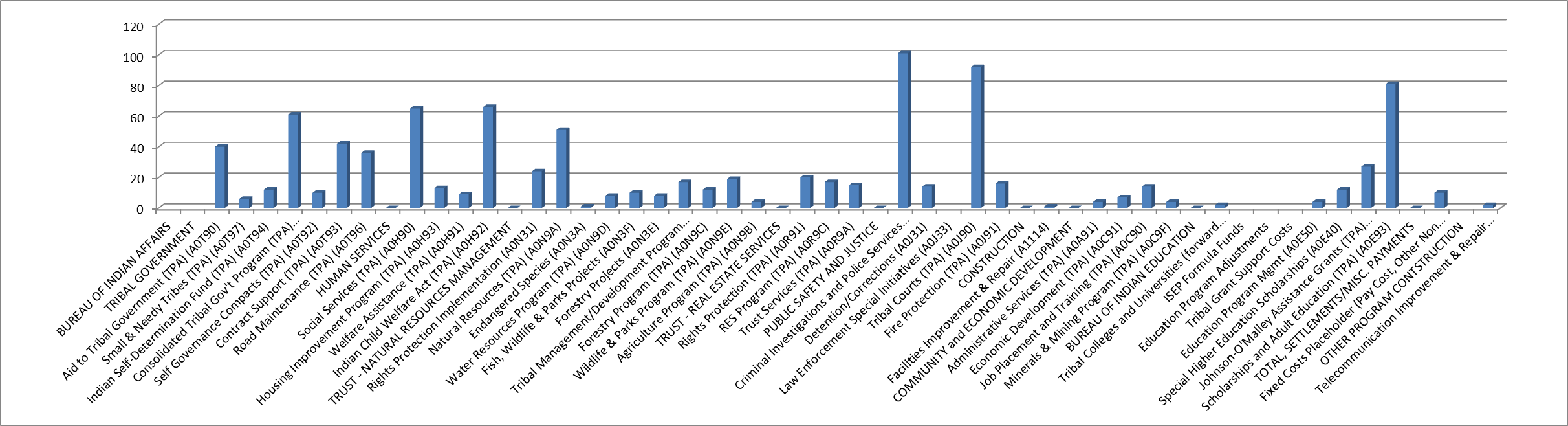 FY 2017 Top 10 Budget Increases
Top 10 Budget Increases in Rank Order (1 given the most points)

Criminal Investigations and Police Services 
Tribal Courts (TPA) 
Scholarships & Adult Education (TPA) 
ICWA (TPA)
Social Services(TPA) 
CTGP (TPA) *
Natural Resources (TPA) 
Contract Support (TPA) *
Aid to Tribal Government (TPA) *
Road Maintenance (TPA) 
				*New this year
FY 2016 (Last Year) in reviewTop 10 Budget Increases
Top 10 Budget Increases in Rank Order (1 given the most points)

1.  Tribal Courts (TPA) A0J90
2.  Criminal Investigation & Police Services A0J30
3.  Scholarships & Adult Education (TPA) A0E93
4.  Road Maintenance (TPA)  A0T96
5.  Social Services (TPA) A0H90
*6.  ICWA (TPA) A0H92  (*tied)
*6.  JOM (TPA) A0E90  (*tied)			RED – Didn’t make FY 2017 Ranking
7.  Natural Resources (TPA)  A0N9A
8.  Fire Protection (TPA)  A0J919.  Welfare Assistance (TPA)  A0H91 
----------------
10.  Real Estate Services (TPA) A0R9C  (Will not be part of the submission due to the tie of number 6., shown only for your information.)
Budget RecommendationsBudget Funding Table
Discuss and agree upon any budget changes/recommendations by budget line (activity/sub-activity) for a flat budget, level with the FY 2015 President’s Budget.

Discuss and agree upon budget recommendations by budget line (activity/sub-activity) at 10 percent increase from the FY 2015 President’s Budget. 

Submit the top 10 budget increases in rank order and amounts (CO will tally all regions and rank with points system #1=10pts, #2=9 pts, #3=8pts, etc.)

Submit completed detail of changes worksheet.
Attachment B – Budget Funding Table
WebEx Sessions Budget Funding Table
Facilitated by Dave Conner
February 3, 4 & 5.
4 hour calls
Review and completion of the Budget Funding Table, going line by line, determining where a 10% increase would go and how we would apply no change from the FY 2015 Presidents Budget Request.
Team Work
Sub-Teams were established last year to gather information for the following program areas:
Realty/Probate
Social Services
Law Enforcement/Tribal Courts
Forestry
Education
Natural Resources Management
Team Leads
Sub-Team Final Products
The Midwest Region submitted a narrative document for each program area listed in the Top 10 Ranking.
Narratives for the Initiatives at a minimum described:
Recommended initiatives with amounts allocated, i.e., why each increase is important;
What makes this a good investment;
How the funds could be spent in the allotted time period (one fiscal year); or describe the multi-year approach to get to the desired level.
Success Story / Testimony
Tribal testimony is presented during the National Budget Meeting in March.  Regions are encouraged to submit one compelling budget related success story. 

The success story should be budget related, e.g., testimony demonstrating a service not being provided because of insufficient funds, performance stories may also be submitted that demonstrate what can be achieved with a certain amount of funding, etc.

Written consent must be obtained from the individual and/or family to share a personal story.

Photos are encouraged.
New Legislation
Identify program areas by Sub-activities and Program Elements.  List any new legislation with citation.
Other Tribal Concerns
Regional Teams are encouraged to submit a list of concerns or suggestions on the budget formulation process, to be considered when the process is updated for future years.
Checklist
Budget Recommendations in Rank Order

Budget Funding Table – Will occur through WebEx – February 3, 4 &5.  (Facilitator -Dave Conner )

Narrative of Programs Ranked 1-10 – Due February 5, 2015

Tribal Initiatives – Due February 5, 2015

Success Stories  - Due February 5, 2015

New or Expiring Legislation – Due February 5, 2015

List of Budget Formulation Teams  - Done!

Other Tribal Concerns – Due February 5, 2015

Evaluation Forms
Questions???